How to make a sprite spin !!
By Animation crew
First choose a sprite
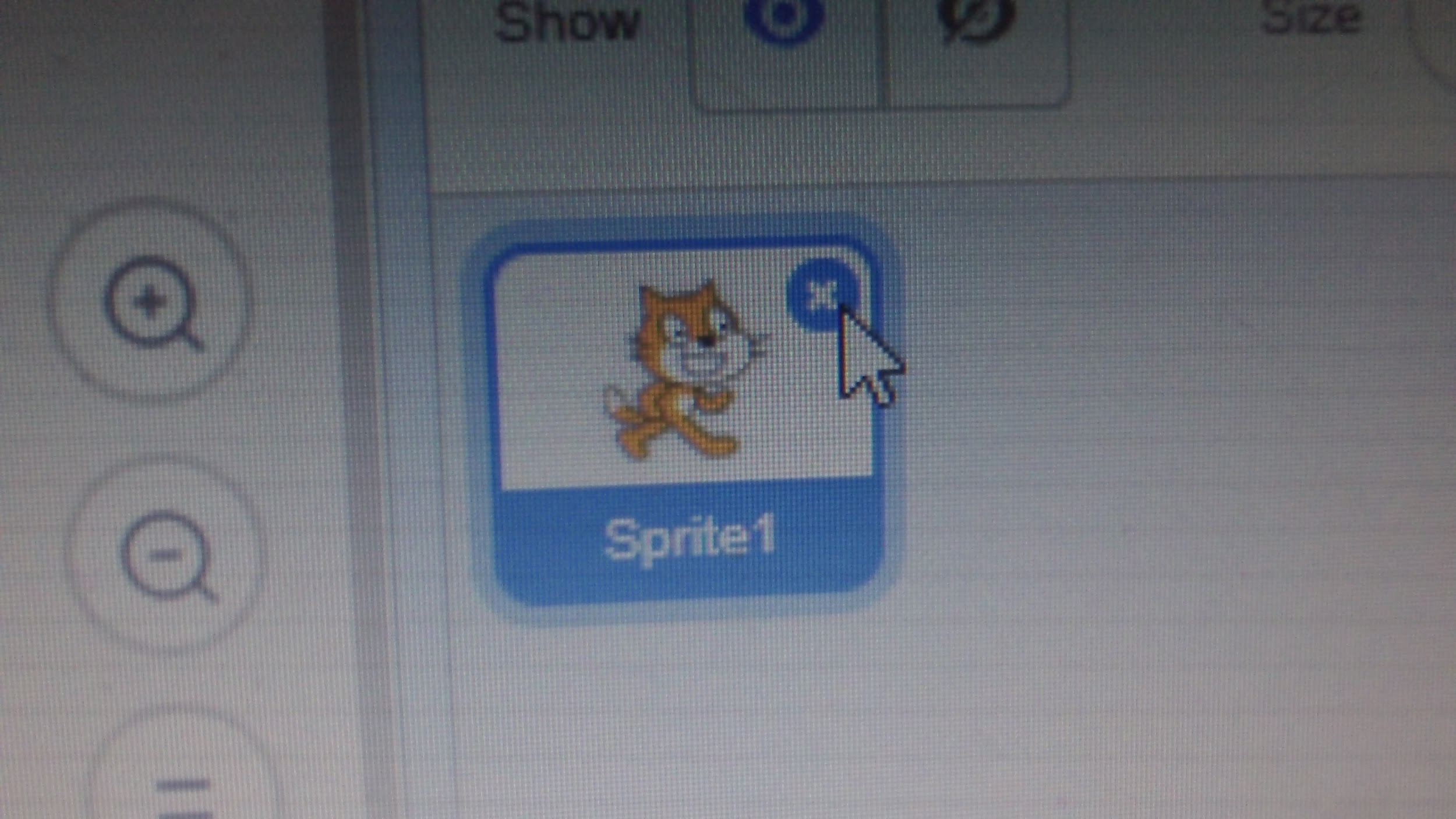 Go to Control and choose the wait 1 second block !
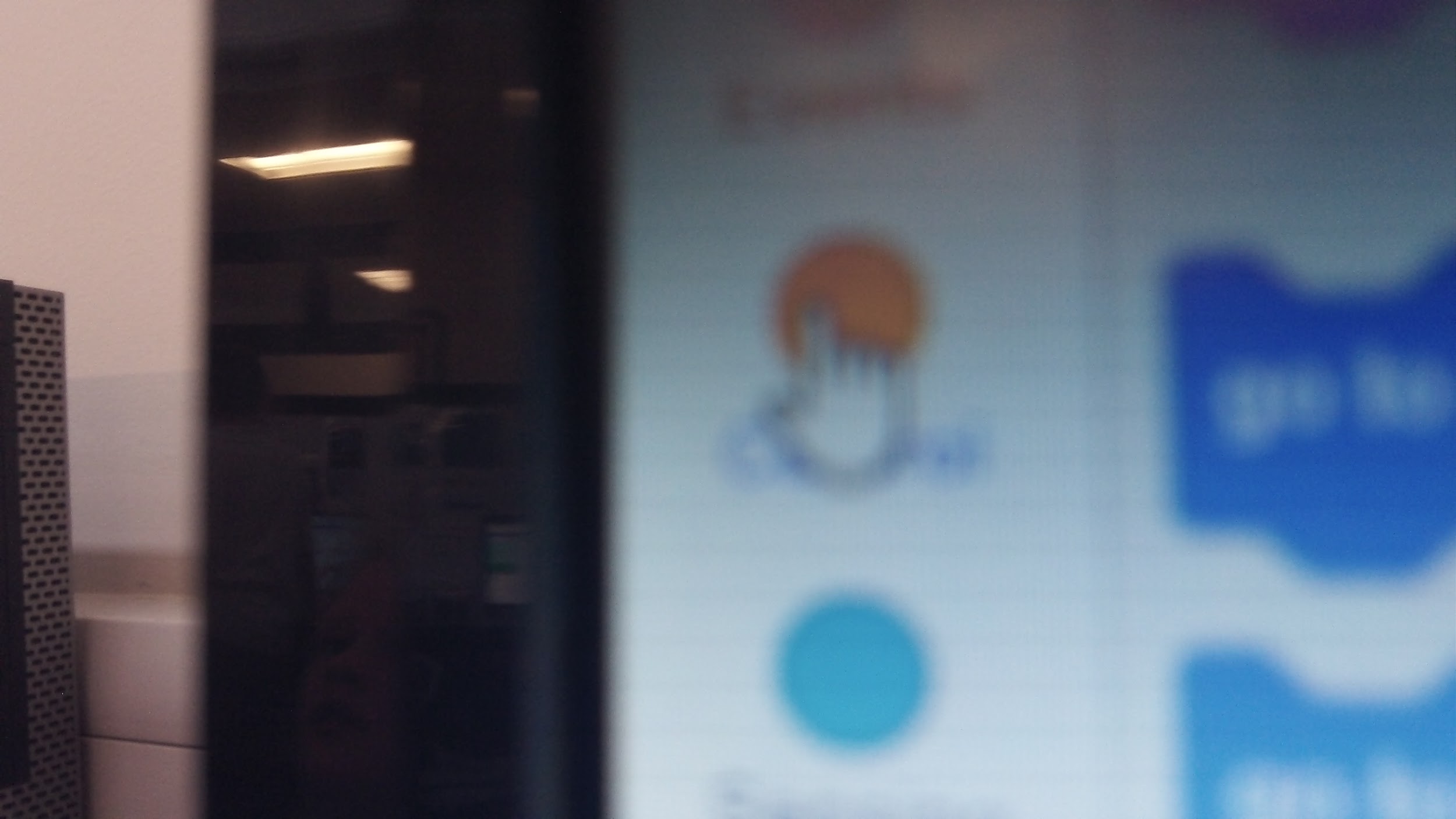 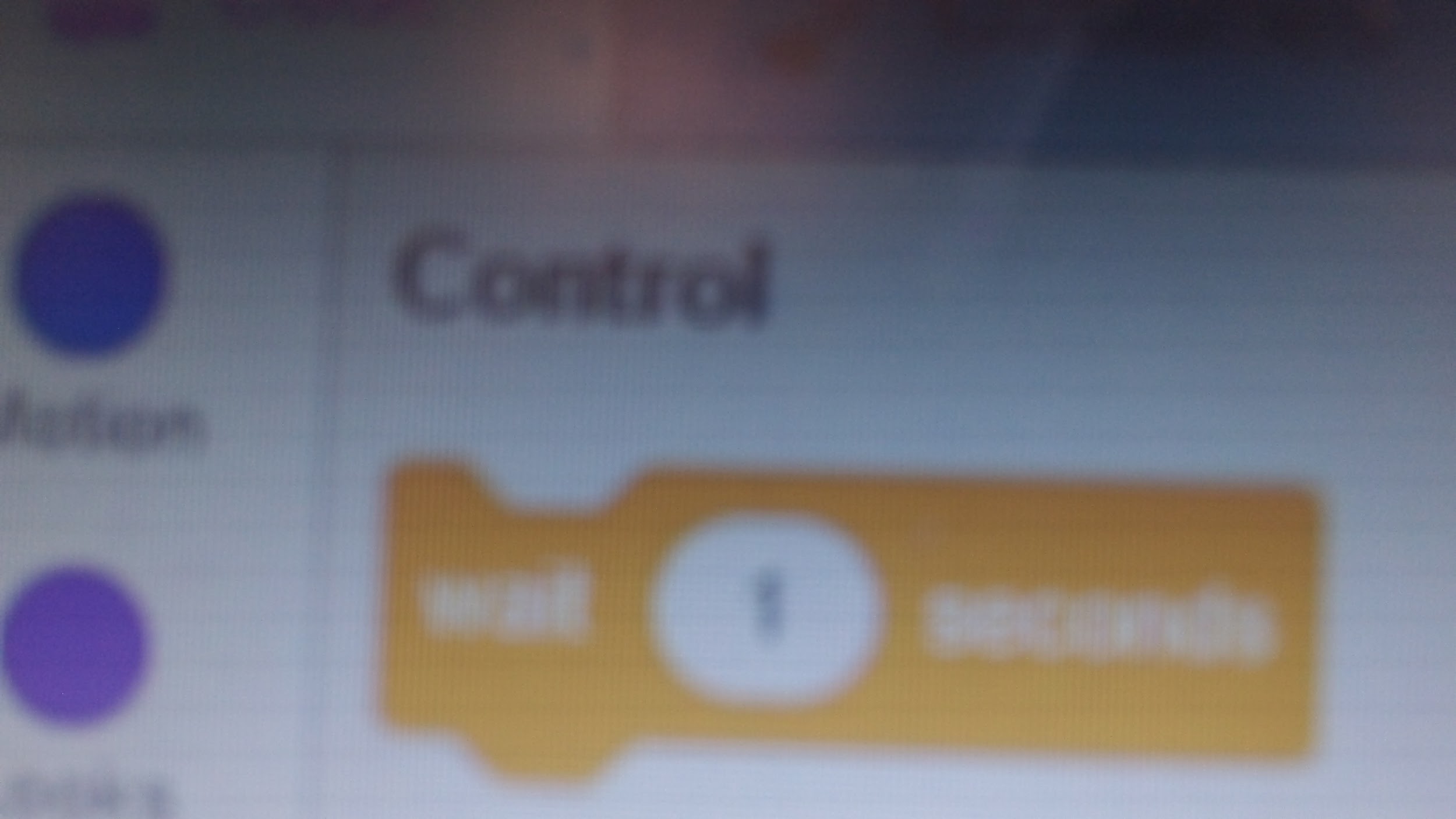 Use a turn block and a forever block
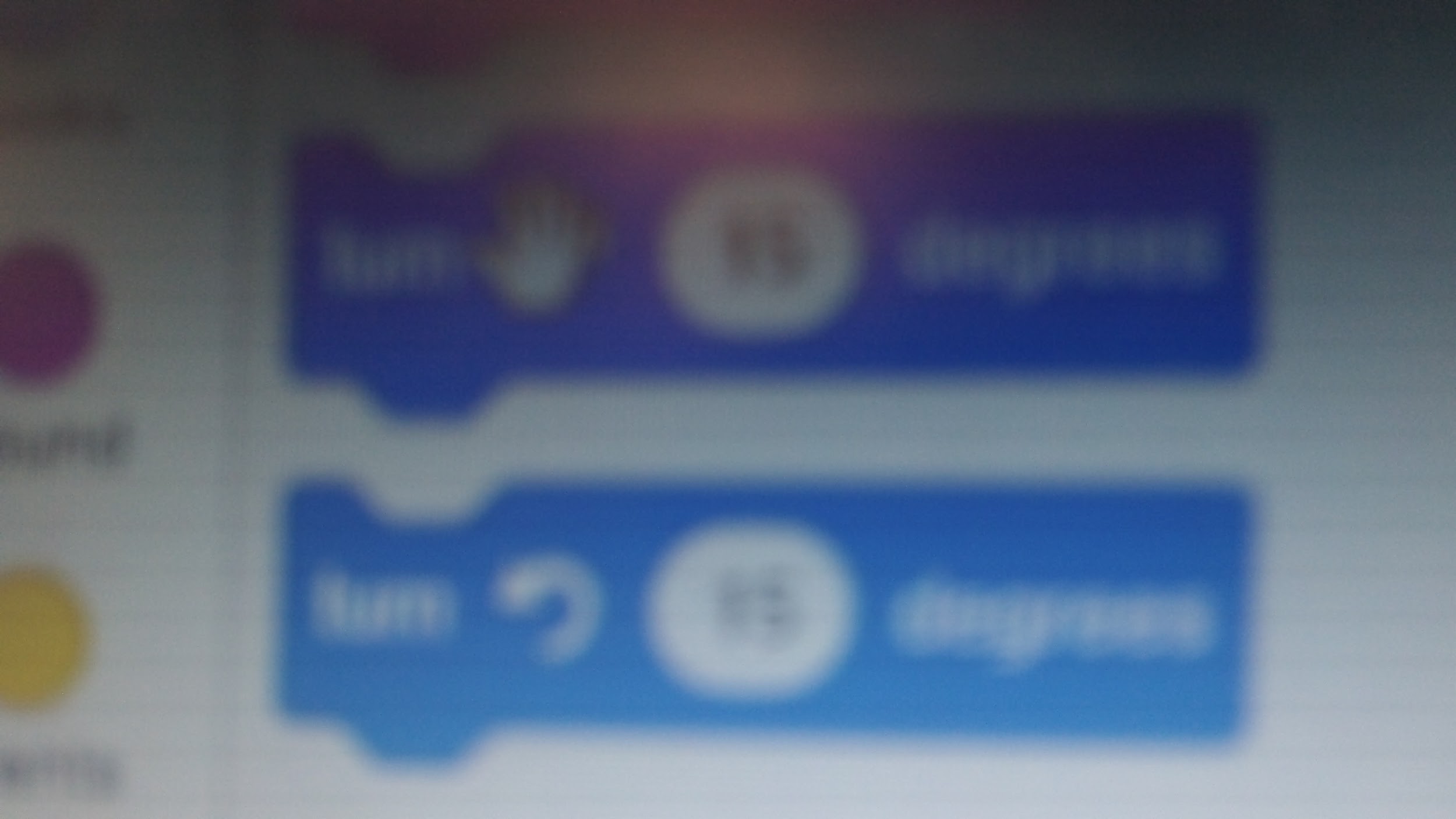 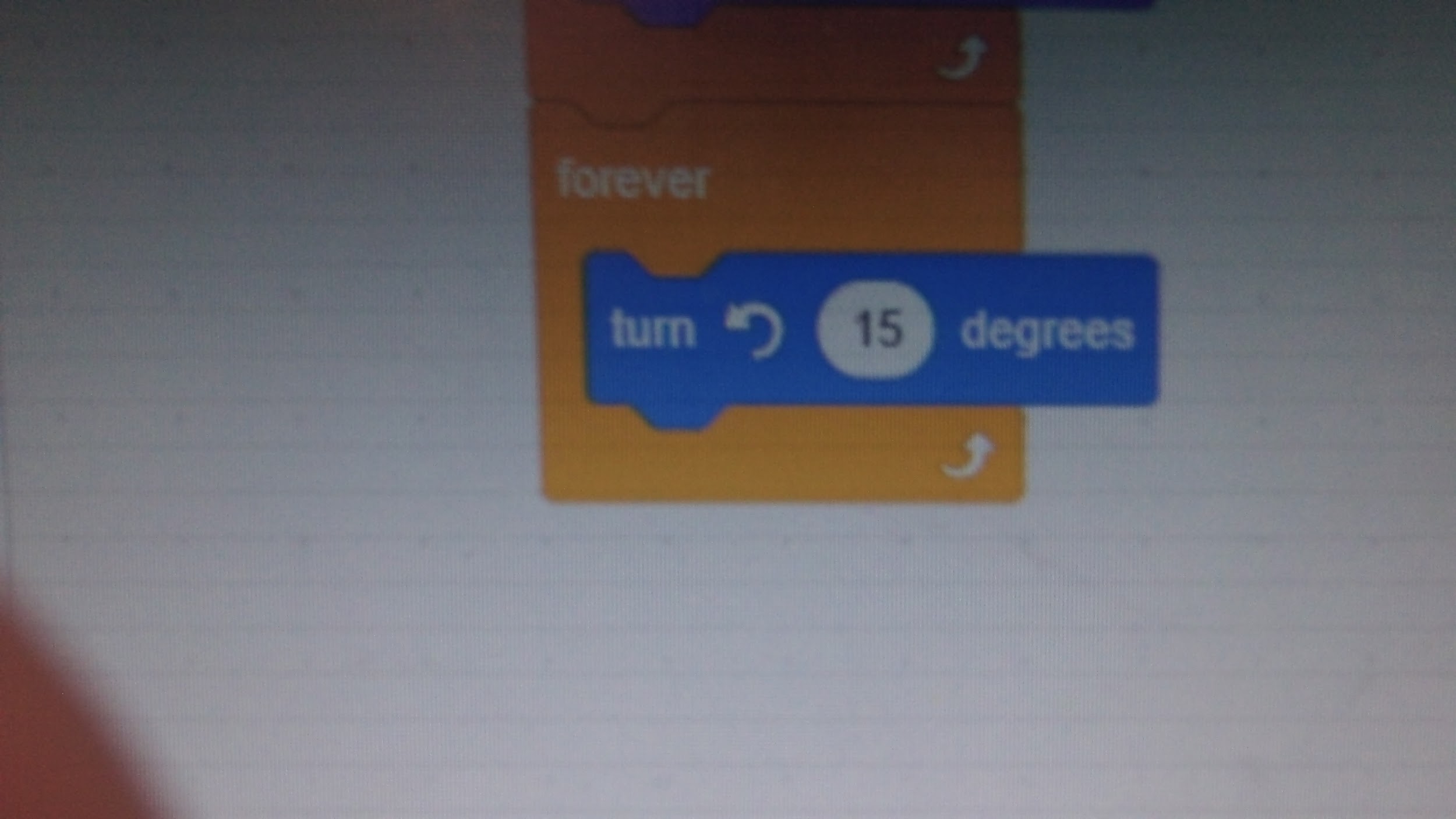 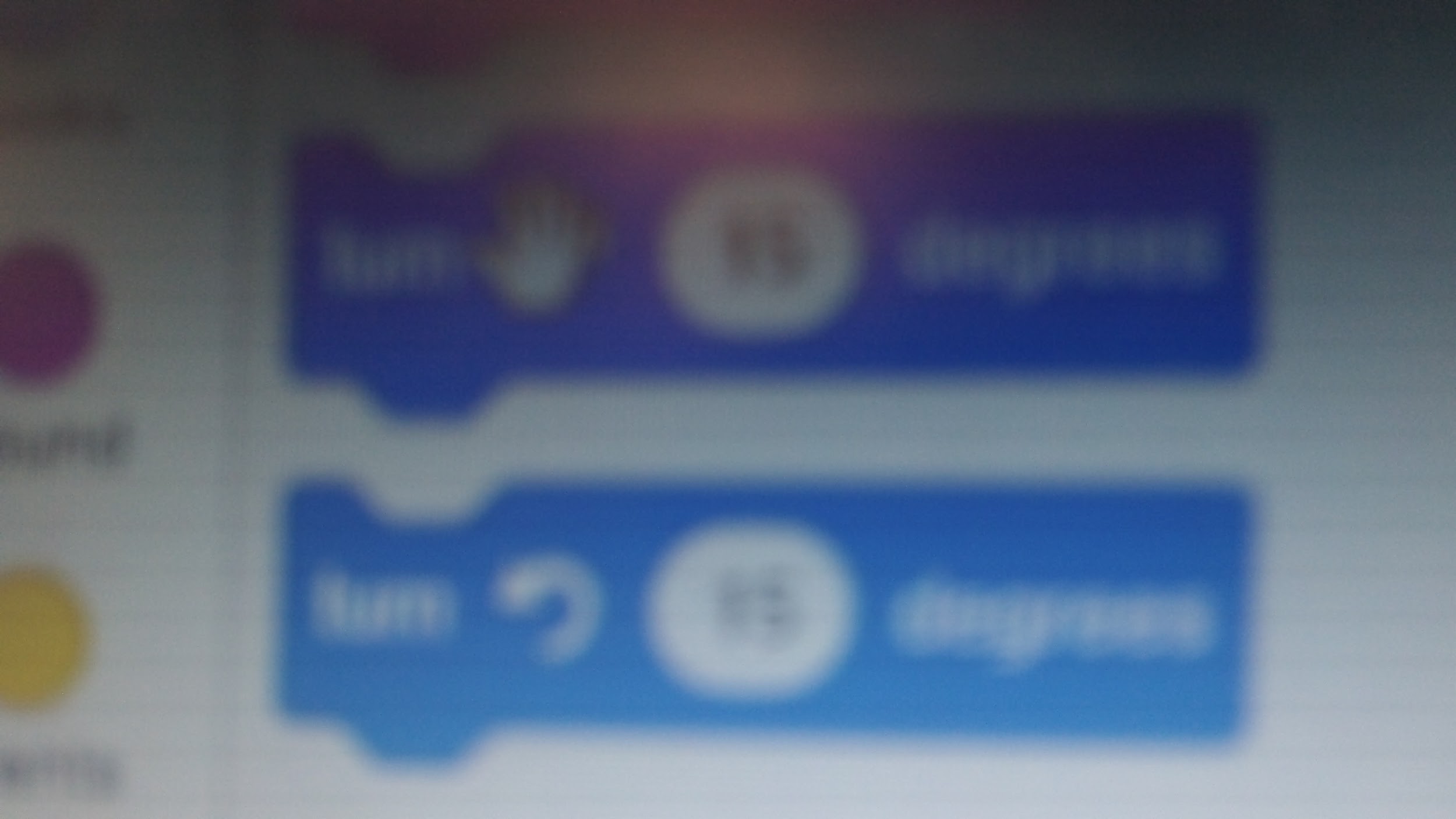 Thanks For Watching ! And well See Y'all Bye
By Animation Crue
Editor :Ellie
Photographer :Kirsty
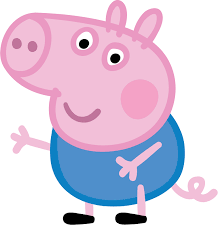 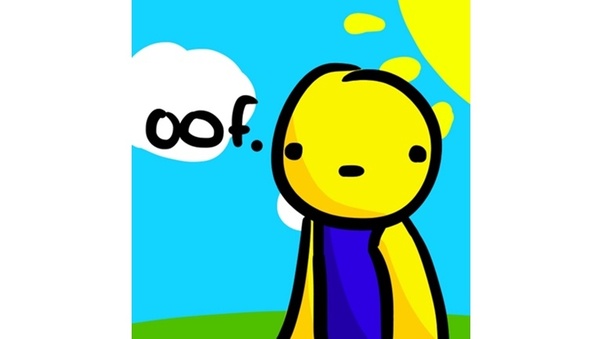